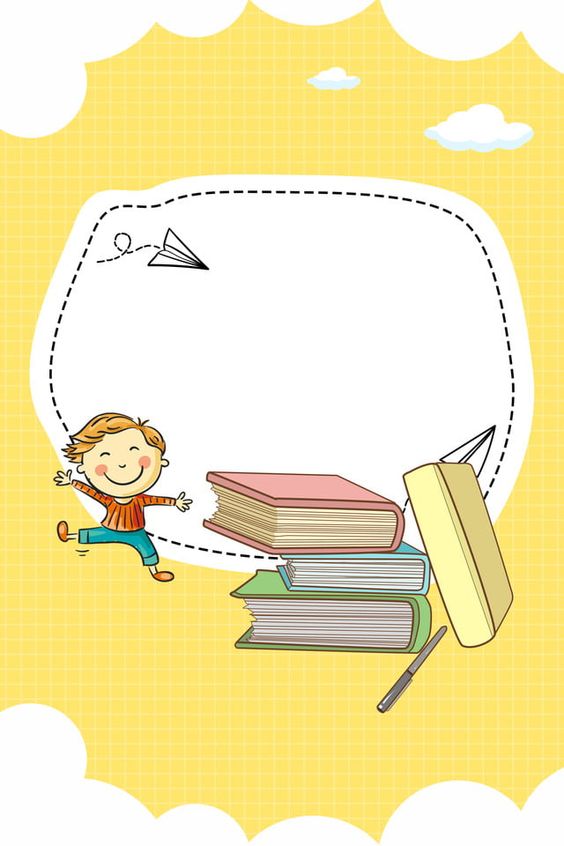 Diario
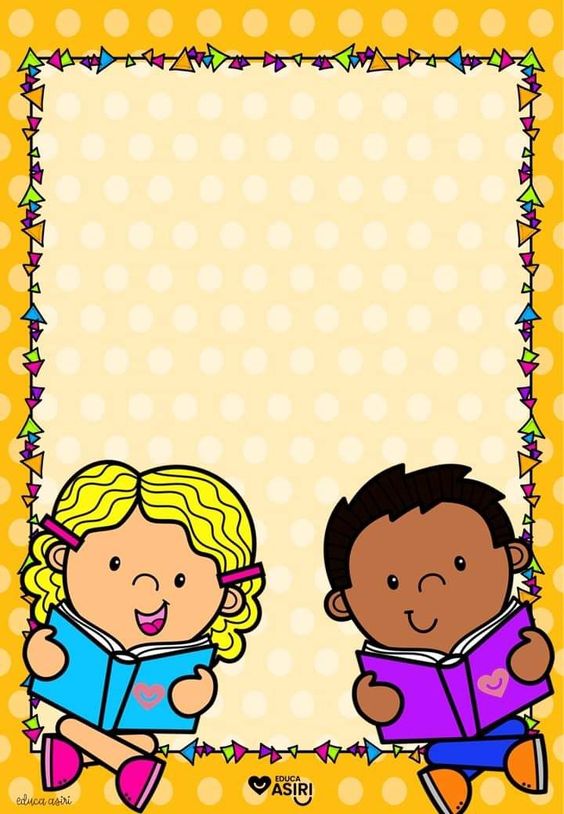 Jardín de Niños Heroico colegio militar
Dirección: Carretera a Zacatecas Km 2.5 Col. Unidad militar, Saltillo, Coah. C.P: 25058
Clave: 05EJN0143Y
Grado y sección: 2° “B”
Educadora practicante: Jaqueline Morales Candia
Educadora titular: Angelica Castro Anguiano
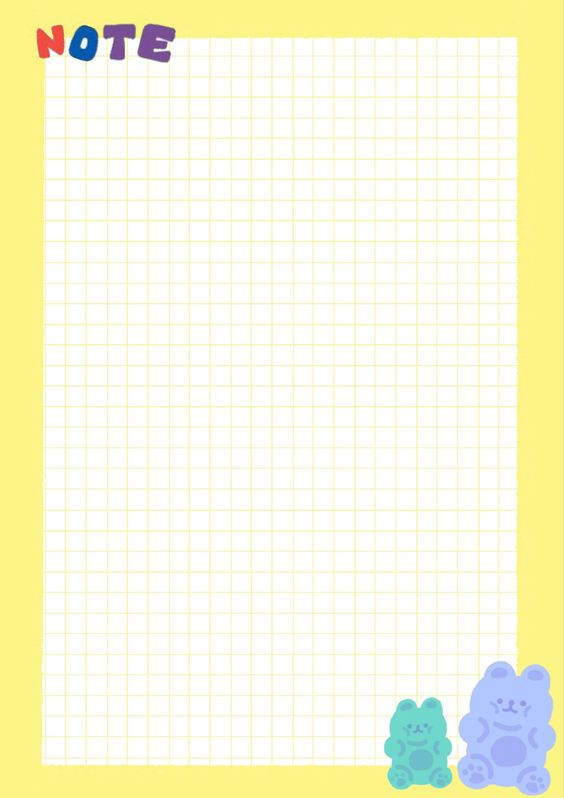 28 de febrero de 2022
El día de hoy asistieron 8 alumnos de 10 alumnos registrados a la modalidad presencial.
Continuamos con la situación didáctica de la panaderia, los alumnos han mostrado avances en el reconocimiento de las monedas, son muy pocos los que siguen sin distinguir la moneda de $10.
El que ya lograran reconocer las monedas ayudo a formar equivalencias, primero comenzamos a formarlas con las monedas de $1 para poco a poco ver más equivalencias, esto solo se dificulto para 3 alumnos los demás lo lograron, pero con quien tenia dificultades tenia un acercamiento para poder apoyarlos y que pudieran desarrollar el aprendizaje, sin embargo, durante las siguientes semana seguiré reforzando este aprendizaje para que lo logren desarrollar mejor.
El material fue el adecuado y el tiempo fue suficiente para realizar todas las actividades, solamente necesito medir bien las cantidades de cada ingrediente para que la masa salga bien y no se les pegue en las manos a algunos, de la misma manera mantener un orden en la mesa de trabajo.
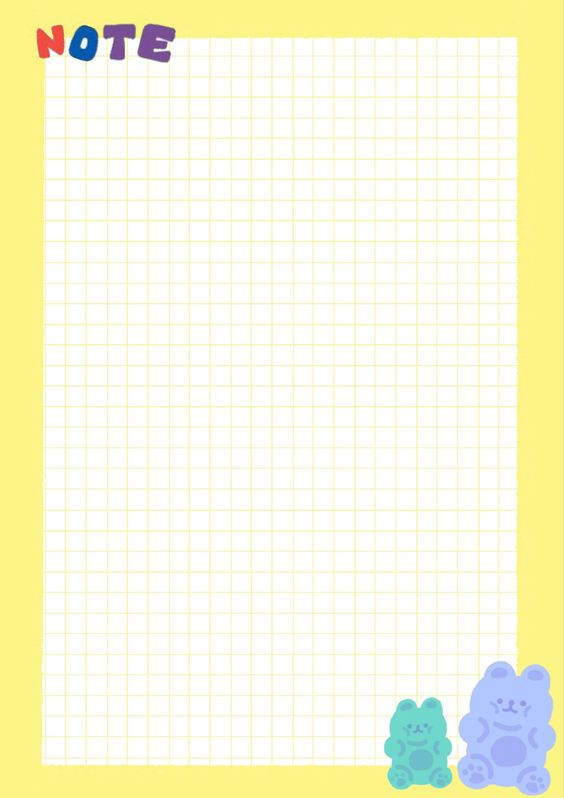 01 de marzo de 2022
El día de hoy asistieron 9 alumnos de 10 alumnos registrados a la modalidad presencial, este día hubo un aumento de asistencia  a las semanas anteriores.
En este grupo los alumnos ya lograron reconocer las monedas, solamente 1 alumno mostro más dificultad en la mayoría de las monedas y 2 alumnas siguen confundiendo la moneda de $2 y $5
El día de hoy la clase de educación física y la rutina de inicio la mañana se alargaron más lo cual acorto el tiempo para poder aplicar las actividades, la clase fue regular, pues no se pudieron completar las actividades como el día anterior, es decir las realizamos de manera muy rápida porque el tiempo no fue suficiente.
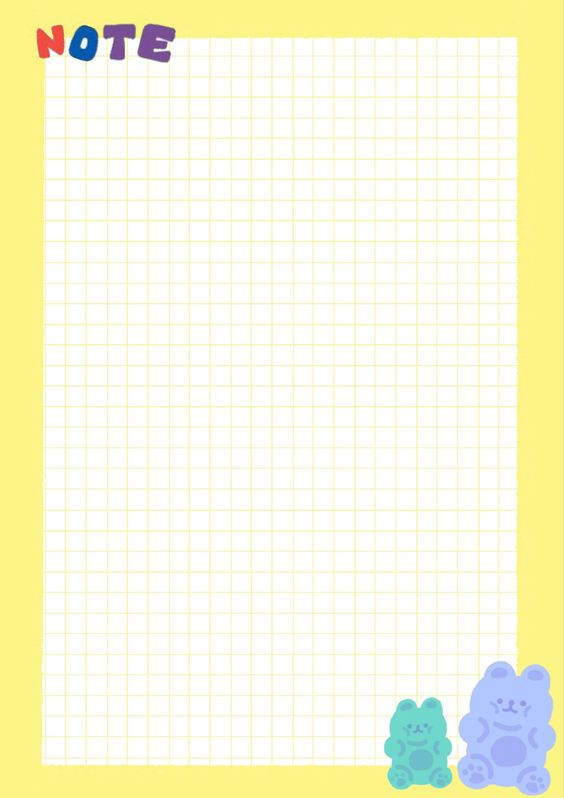 02 de marzo de 2022
El día de hoy asistieron 9 alumnos de 10 alumnos registrados a la modalidad presencial, este día hubo un aumento de asistencia  a las semanas anteriores.
Para continuar con el reconocimiento de las monedas, realizamos la actividad de la compra ficticia en la panaderia, los alumnos se mostraron muy interesados y motivados.
La mayoría de los alumnos ya reconocen las monedas, pero requieren apoyo para poder realizar un pago, comprender como utilizamos el dinero, algunos contaban las monedas como si todas fueran de $1, es importante realizar más actividades donde los alumnos puedan comprar y comprender más el uso del dinero.
El tiempo fue suficiente y los materiales los adecuados.